Self-Powered Automated Refuse Cart (SPARC)
Group 12
Alexis Drayton 			Chris Vento
Sean McGarvey			Wyatt Schmitz
Sponsored By:
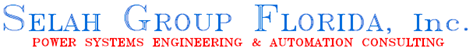 Project Motivation
Automation of simple domestic tasks
Accessibility for those who cannot physically move trash
Quality of life improvement for people with abnormal working schedules
Goals and Objectives
Autonomously carry a Garbage Bin down a driveway to a curb, and return back to a charging station, based on a schedule.
Detects and Avoid obstacles.
Schedule setting, Manual control available through a mobile application
Autonomously connects to recharging station
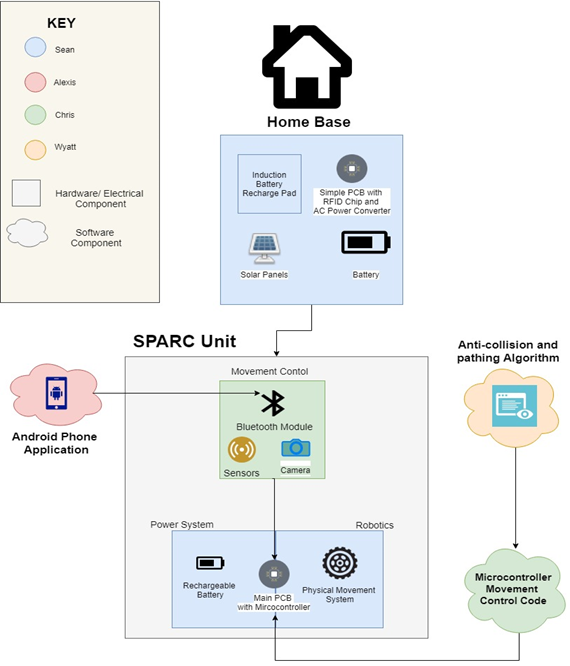 [Speaker Notes: Alexis: High Level Concept Block Diagram]
Specifications and Requirements
Capable of carrying up to 50lbs.
User Interface with a Mobile Application
Battery capacity of 20Ah
User manual control
1 camera for destination recognition
Collision avoidance capabilities up to 2 meters
Chassis no smaller than Trash can (2 ft x 2ft)
[Speaker Notes: Important Events: Device out of Range, Moving back and forth from the curb]
Operating Procedure
User Sets the schedule on the application and calibrates a base path from curbside to the home base.
GPS location is saved at both points.
Once the path is set, SPARC remains in standby until schedule is triggered.
Wake up on schedule interrupt.
Follow the reverse path checking for destination location as it goes.
Drives to Pixy Cam tag until it can’t see it.
Standby for a wait period for trash collection.
Once wait period ends, return to home base and remains in standby until next schedule interrupt.
Hardware Overview
Charging Platform (Home Base)
Plugs into standard 120V AC Wall outlet.
AC/DC Laptop Charger with Barrel Jack
18V, 3A Output
Three 2A 16V Regulators for output to Main Unit
One 2A 3.3V Regulator to power RF Receivers.
Two RF Receivers (315MHz and 433MHz), into SR NOR Latch to enable or disable output from 16V Regulators
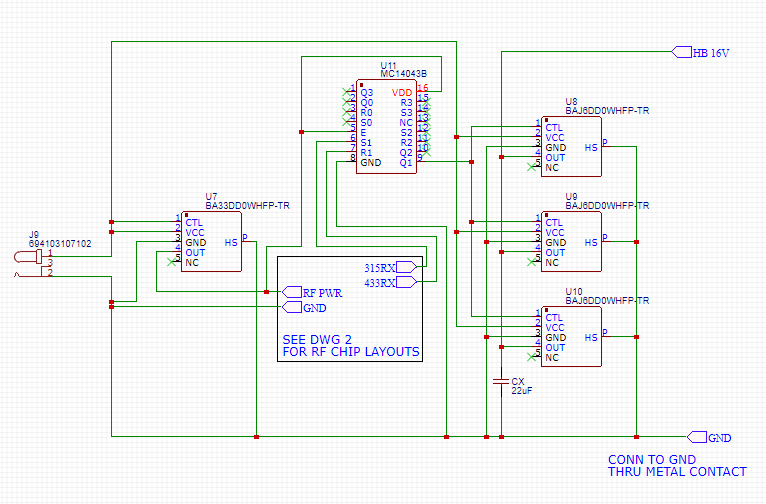 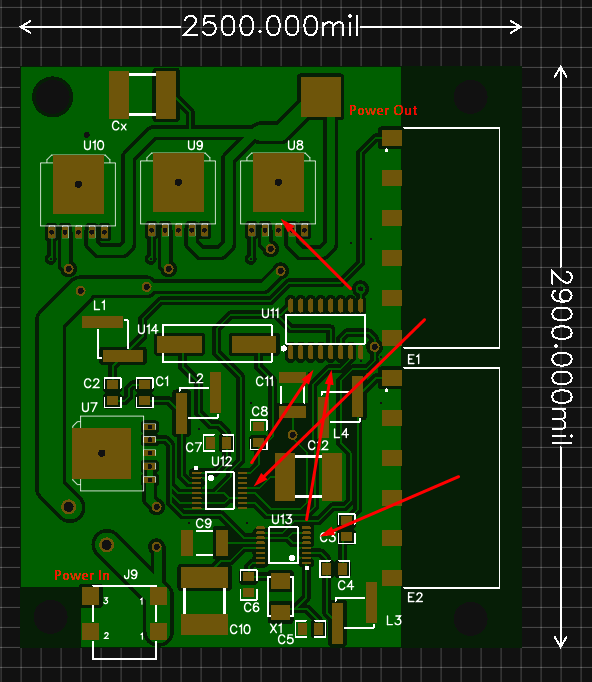 Internal Power
14.8V Battery Bank
Thirty-Two 18650 Batteries, 4-series, 8 parallel, 20,000mAh
8 Overcharge Protection chips, 2 per series cell
Eleven 2A 12V Regulators for Motors
One 2A 5V Regulator for USB/PixyCam and IR Sensor
One 2A 3.3V Regulator for MCU, GPS, Bluetooth, and RF Transmitters.
Each Regulator protected by an ICL.
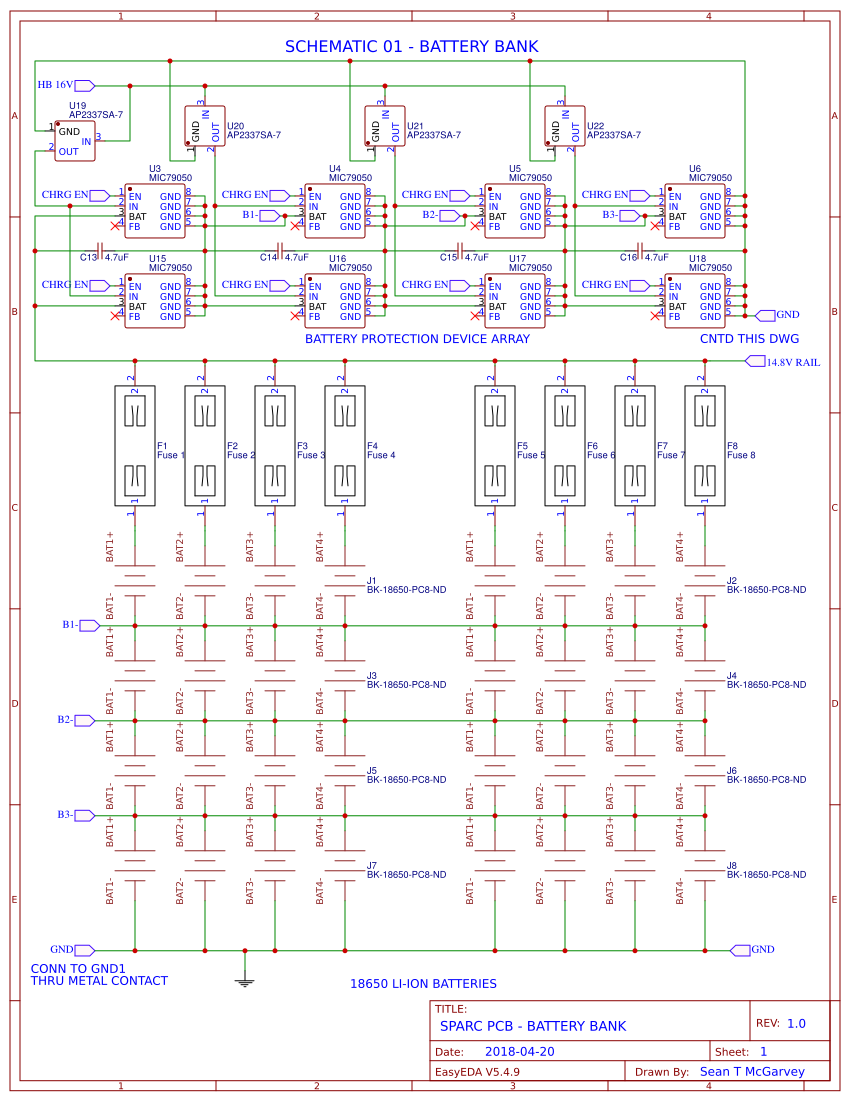 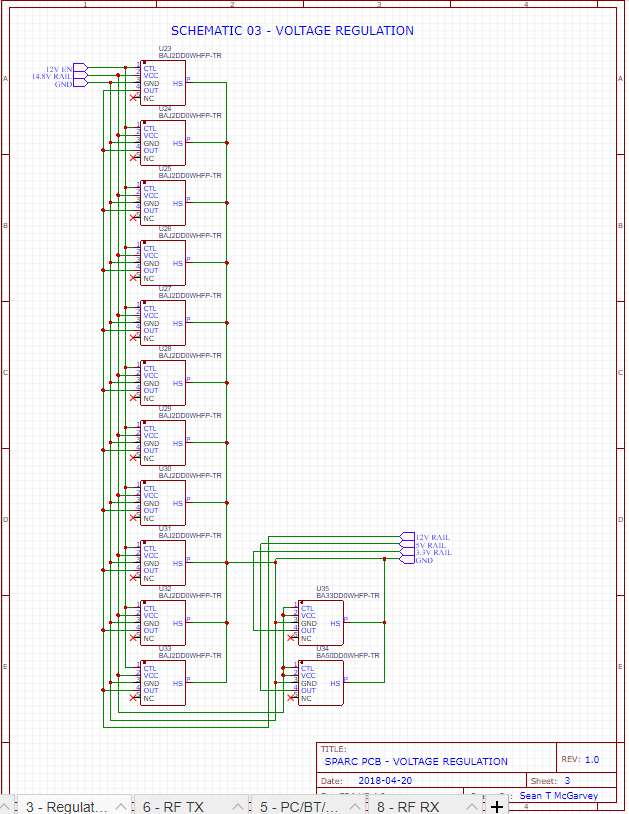 Motors
2 DC Motors,12V, 17200RPM, 4.47oz-in rated torque
6A draw at rated torque
Through 81:1 Gearbox
362.07 oz-in torque + 212 RPM after gearbox conversion.
Circuit designed to carry Max of 10A per motor
At 10A, 600 oz-in torque.
Should be able to pull 1200 oz. without damage to circuit.
50 Pounds of trash (estimated capacity of trash can) = 800 oz
Motors controlled by H-Bridge, controlled by MCU
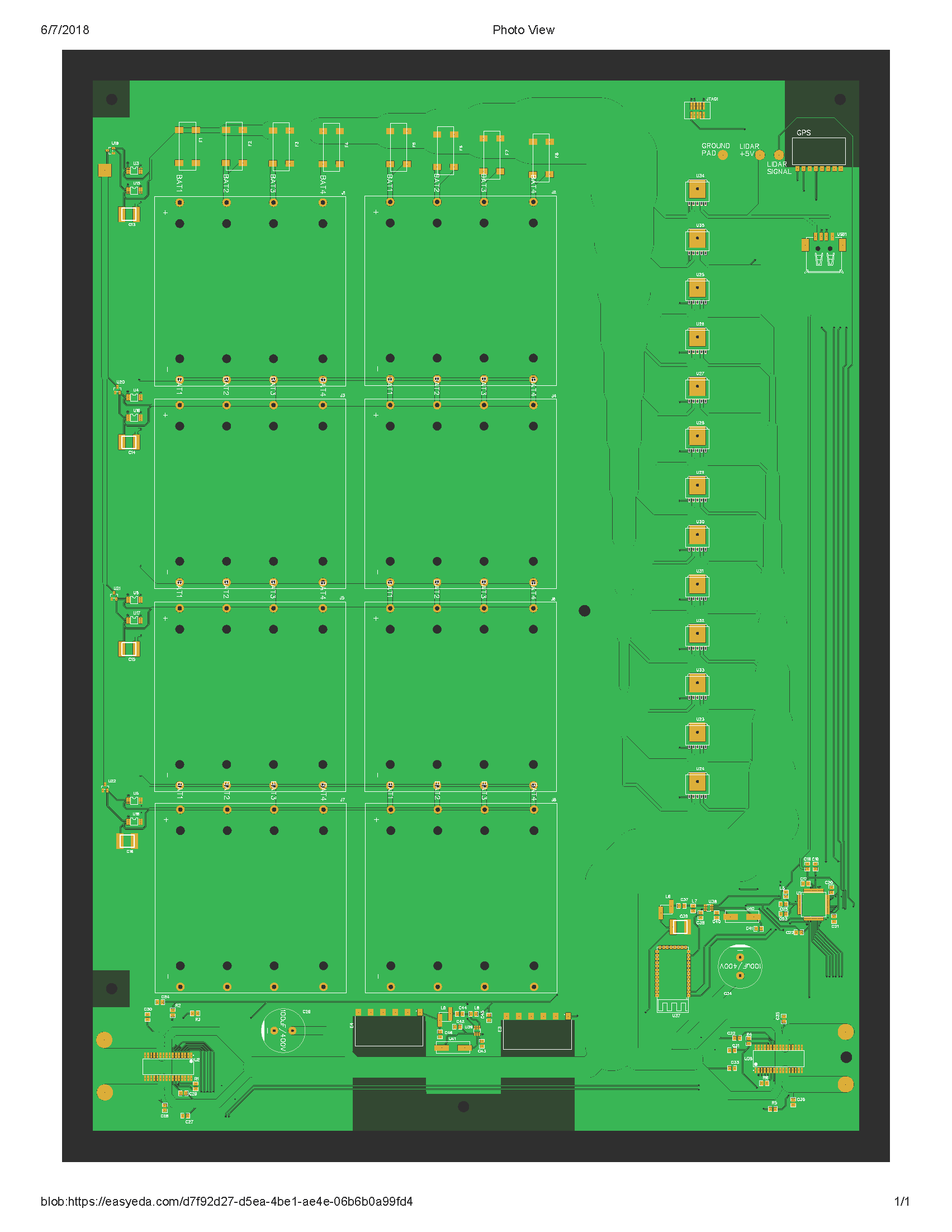 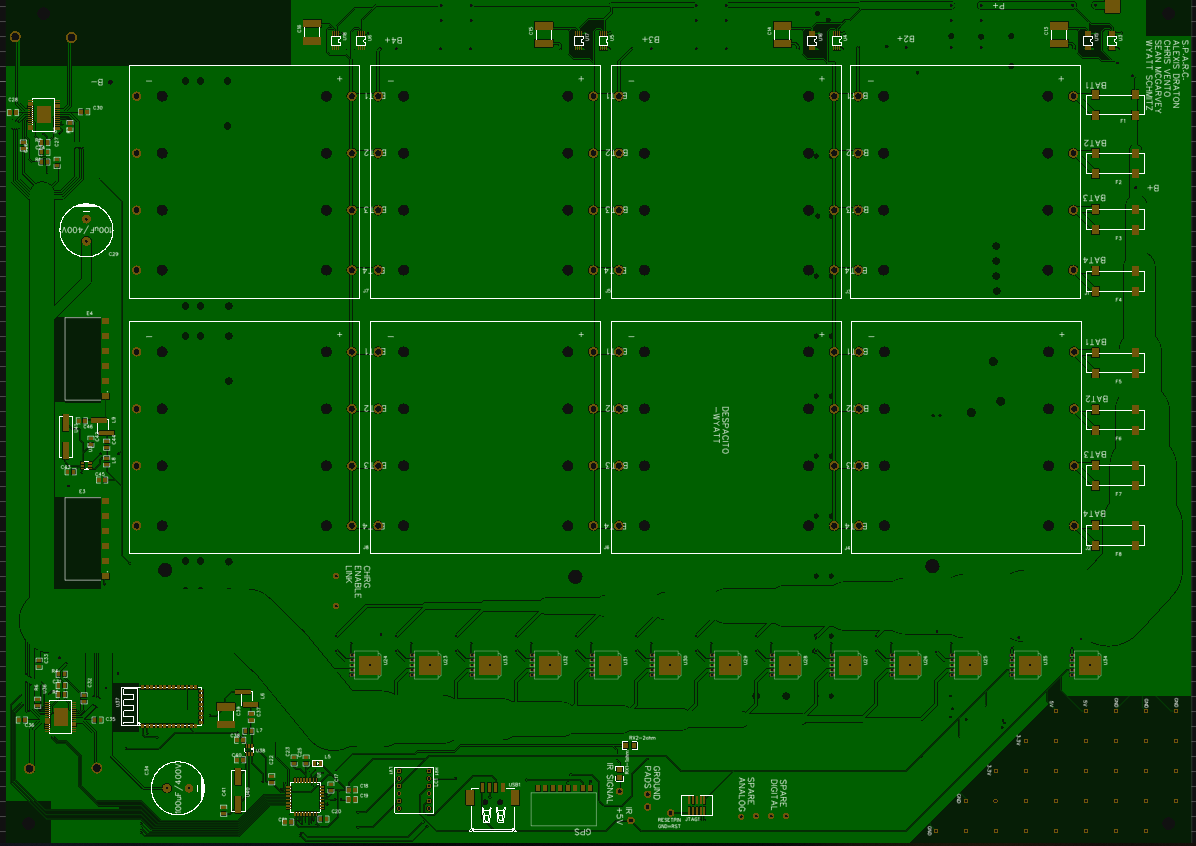 Chassis
Built from Aluminum, edges sealed to prevent rain damage.
4 wheels, 2 front wheels powered, 2 back caster wheels to allow easy turning.
Has a location to attach the trash can via straps.
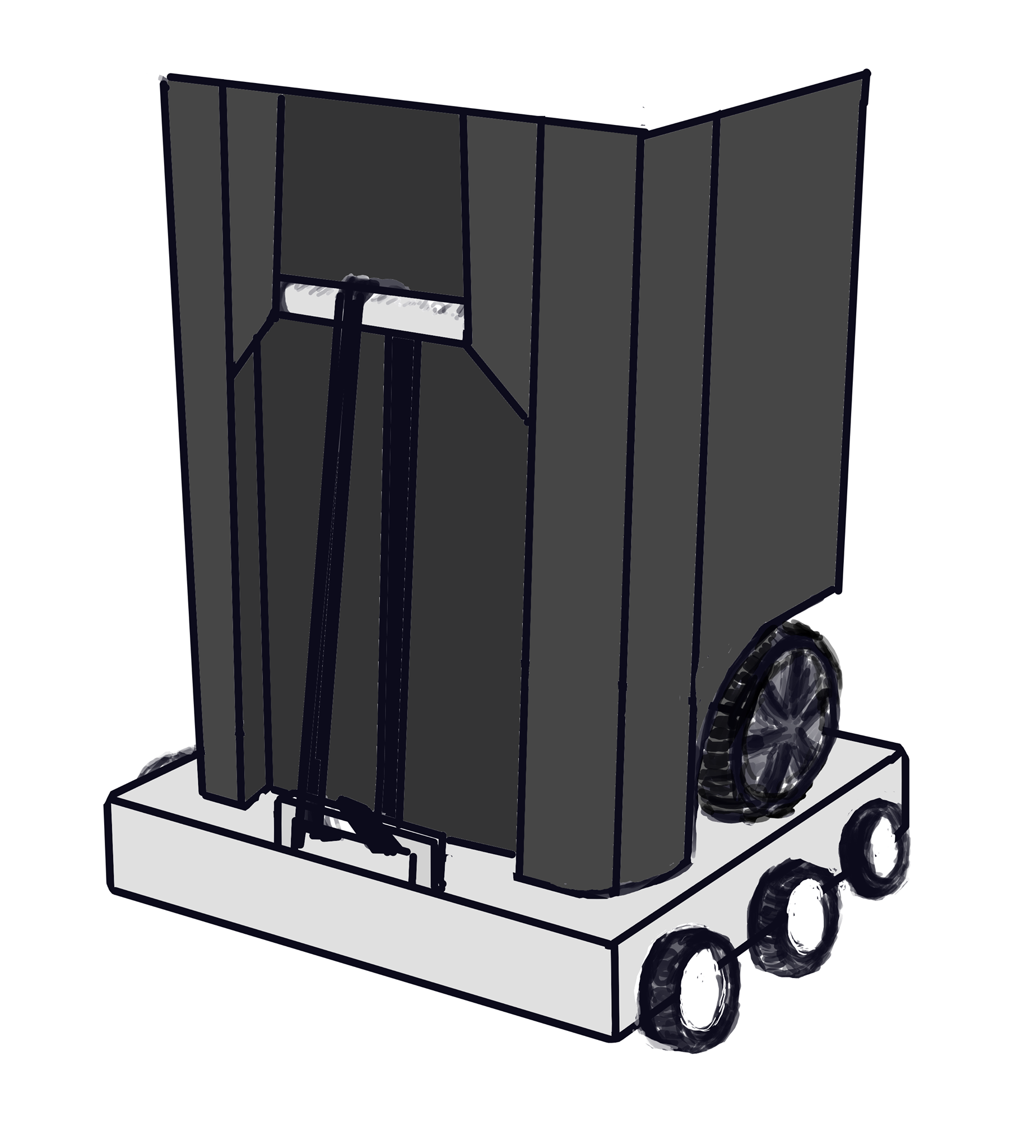 Chassis Design
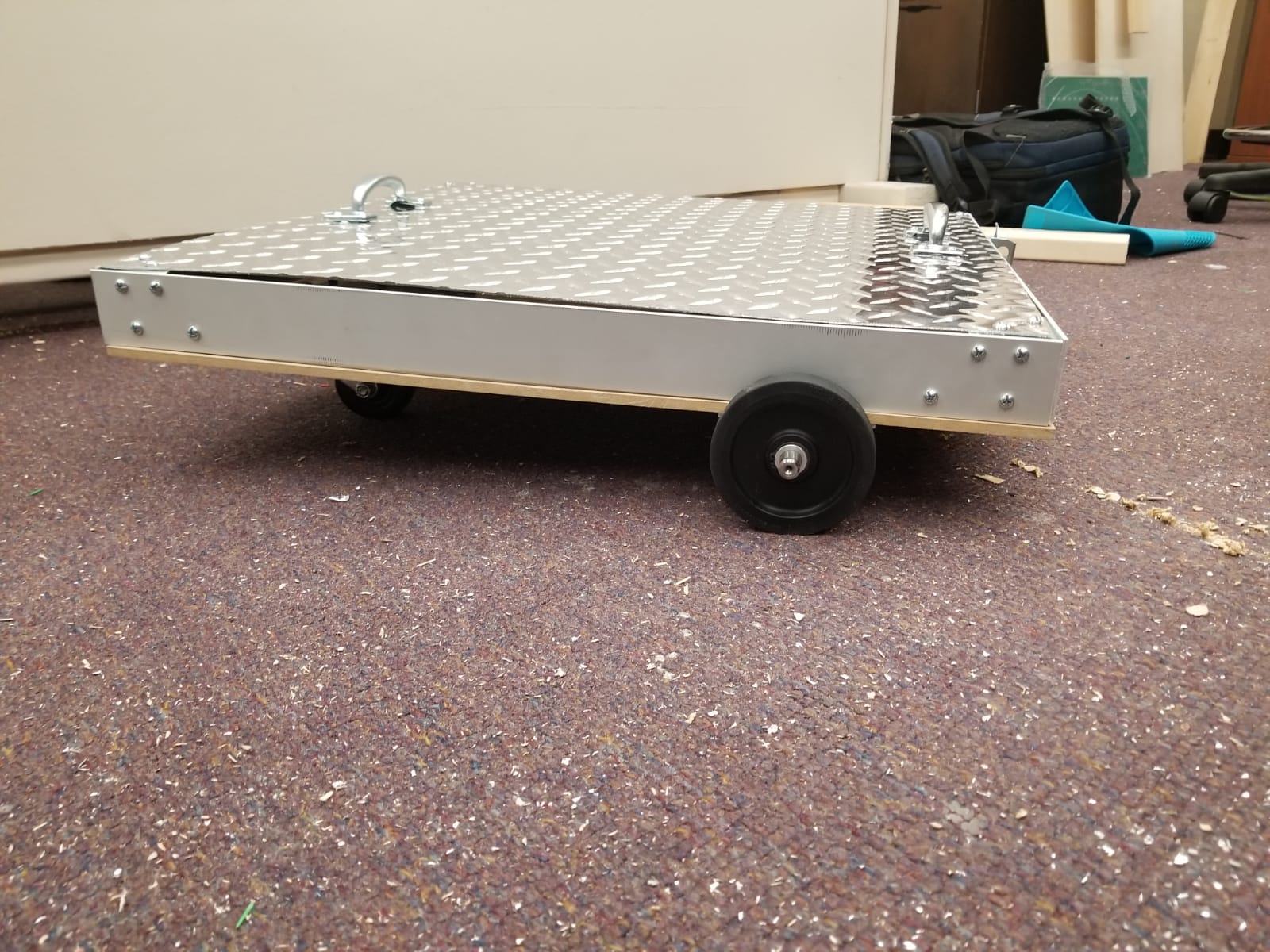 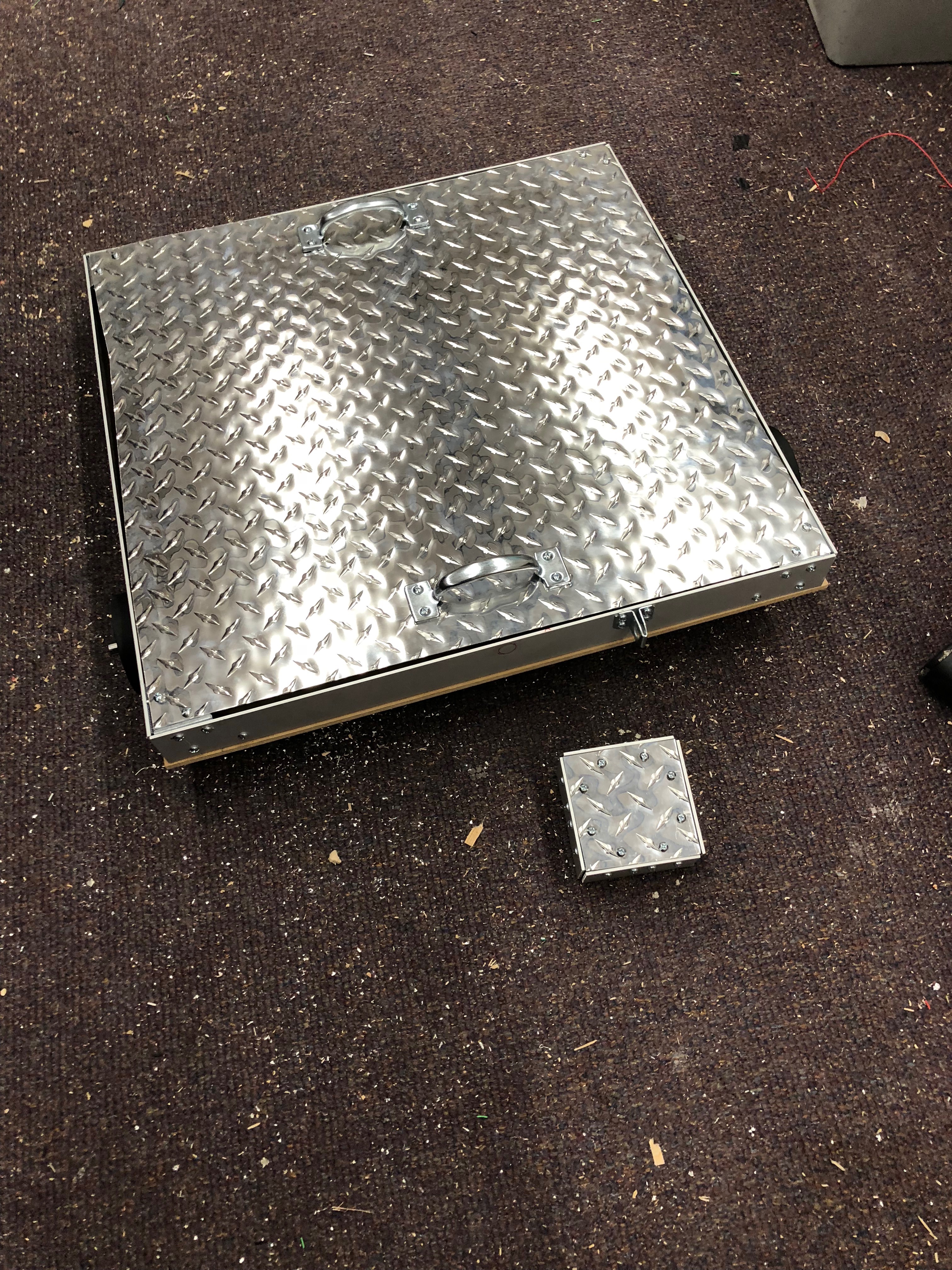 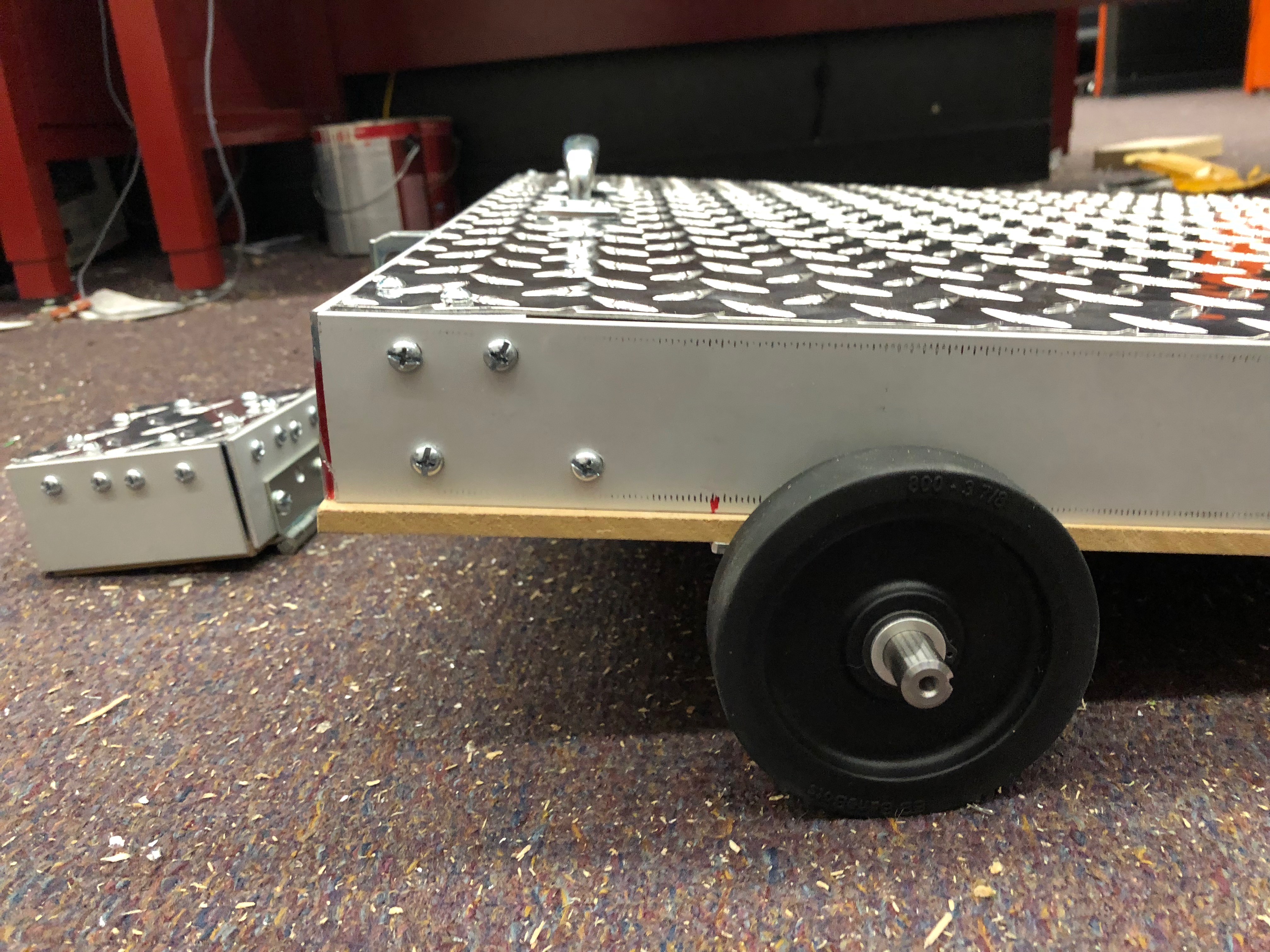 Software Development
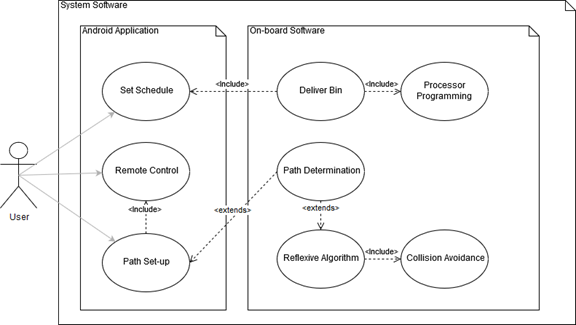 Three Parts:
Pathing & Collision Avoidance
Firmware
Mobile Application
Pathfinding
SLAM - Challenges for SPARC Design
Price point must be competitive; Taking out the trash is not likely to be worth several hundreds of dollars to the average user.
Fully mapping the operation area is not possible; unknown property boundaries must be respected
Artificial Landmarking has a very high utility cost in accessibility, which conflicted with our design goals of designing a device that has a high accessibility factor.
[Speaker Notes: Particular Challenges that are posed by the SPARC’s design problem.  Needs to be inexpensive!  No LIDAR, IR over Sonar/microwaveMany other robot vision SD projects researched for the SPARC had a full mapping of the operational area before standard functionality begins; not possible for the SPARC as the operation space is not defined and bound legally.Adding markers for signaling makes the SPARC ever more difficult for users that have accessability challenges, which runs against our core design inspirations so use of this design solution must be minimal]
GPS Module
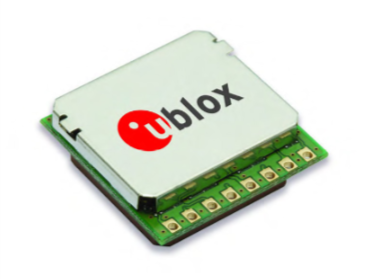 The Pam 7Q was selected for its relatively low cost and high accuracy.
The SPARC’s slow movement makes its slow baud rate a negligible drawback.
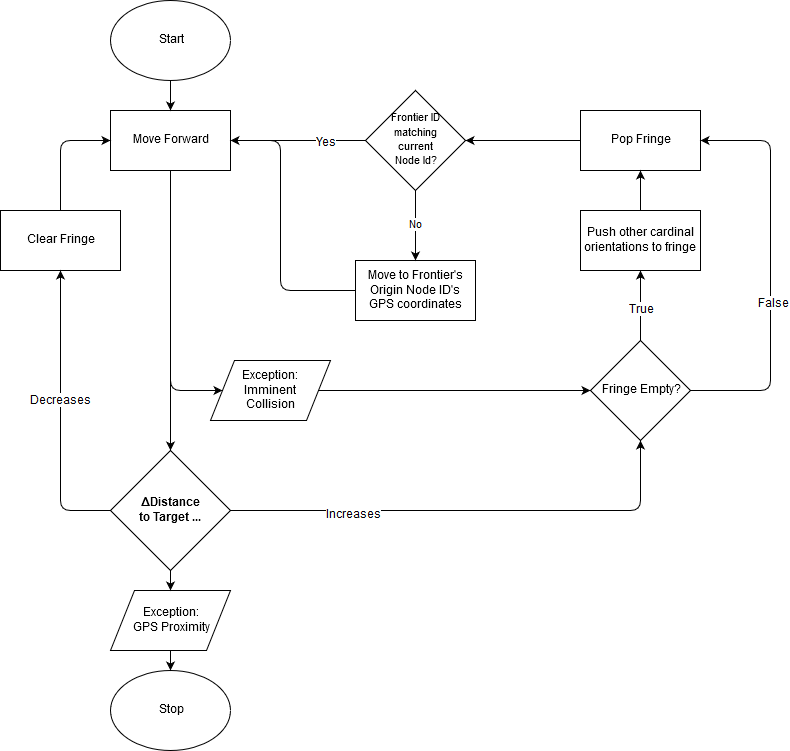 AlgorithmFlowchart
Diagram
Rangefinding
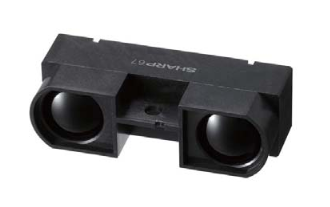 Opted for Infrared over Ultrasonic; noise damping of shrubberies was of concern.
LiDAR too far out of price target
[Speaker Notes: We opted]
PixyCam
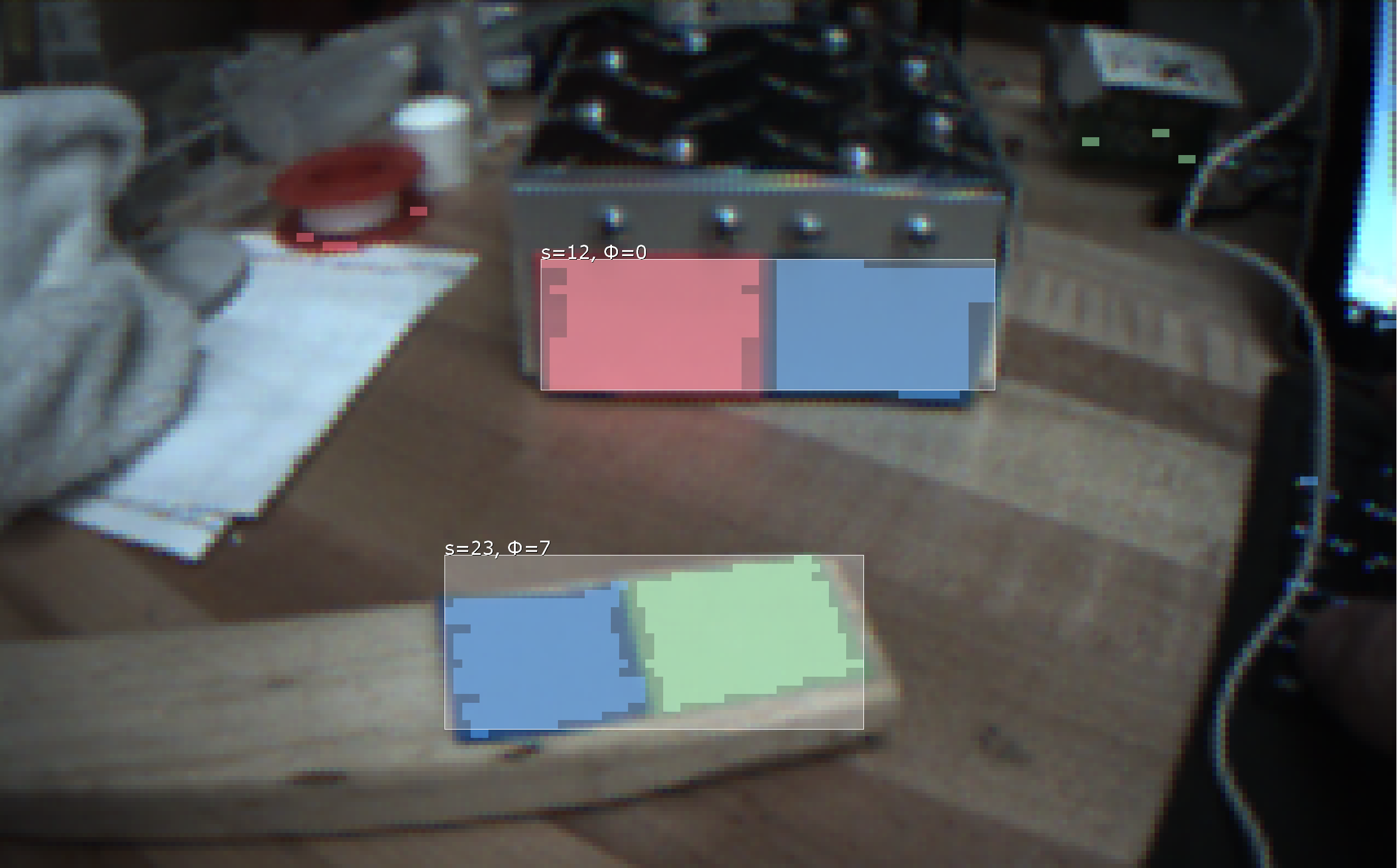 Integrated Computer Vision device we use to identify the start and endpoints.
Uses color filtering to identify pre-programmed objects.
Colored markers are applied on charge station and on single stake driven at the endpoint for high precision detection.
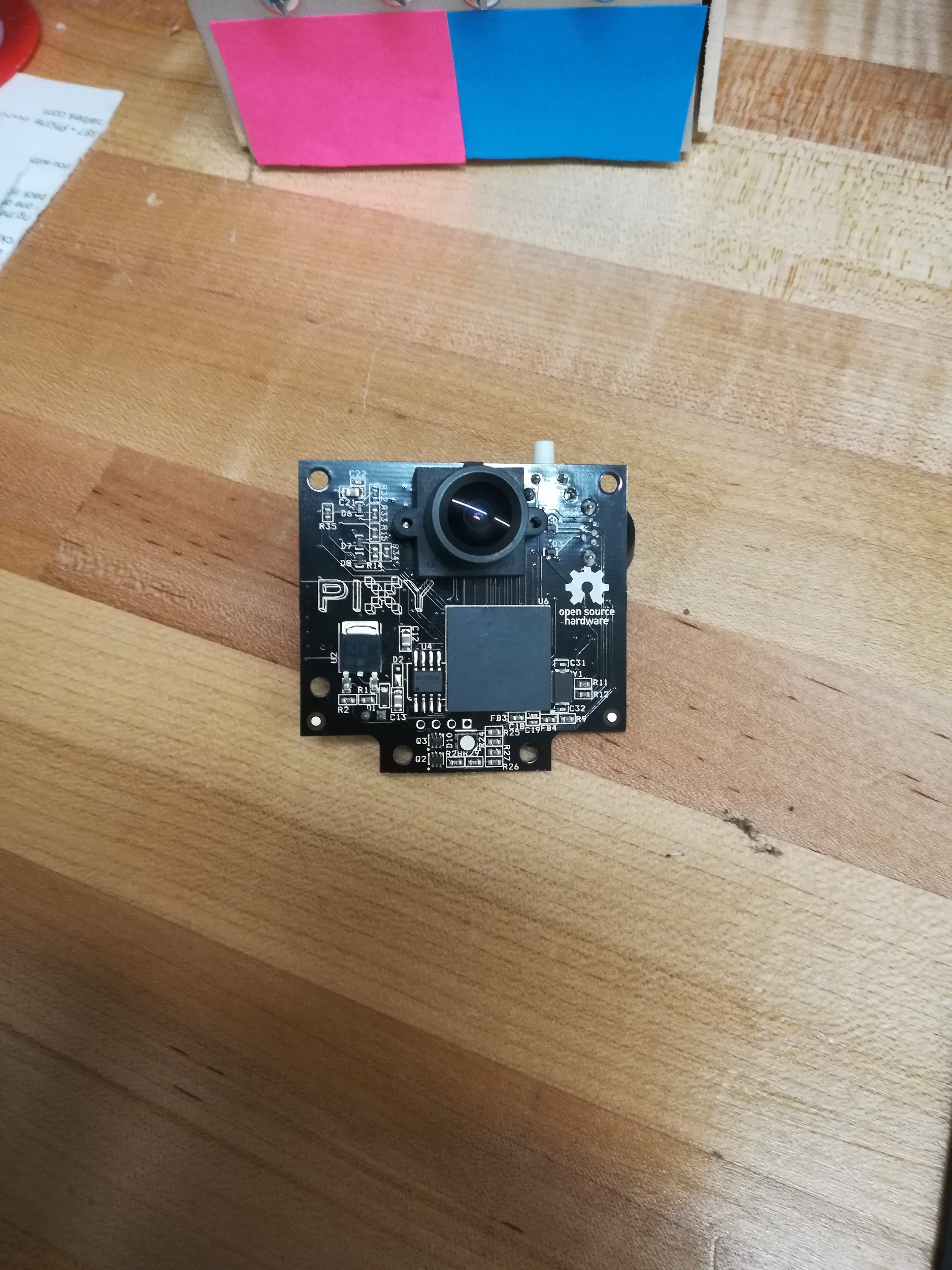 Firmware
Microcontroller Comparison
A microcontroller needed to be chosen to run the code and interface with the modules
Decided on the ATSAMD21J18A-AUT for its large number of pins, low cost, and compatibility with other components like the PixyCam
[Speaker Notes: Arduino easy]
Firmware
Interfacing with the Bluetooth module and app
Pulling inputs from camera and other sensors
Sending output to motor control units (MCU)
Initiating standby modes and handling user-scheduled activation
Mobile Application
Mobile Application
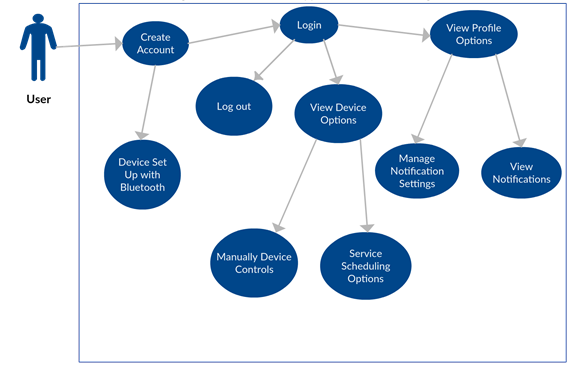 The main connection between the user and the SPARC
Android Application
Bluetooth Connection
Service Scheduling and Monitoring
Manual Movement Control
[Speaker Notes: The User experience for the SPARC will be defined by the Mobile Application. It will be the main connection between the user and the device.]
Bluetooth v Wifi
A wireless connection technology needed to be chosen to connect the application to the SPARC



Bluetooth chosen for this application that values low power consumption, price and ease of implementation
[Speaker Notes: WiFi works on 2 bands (2.4GHz and 5Hz), if the device supports it can be switched between those bands and can select lesser noicy one. Bluetooth works with 2.4GHz.]
User Interface Design
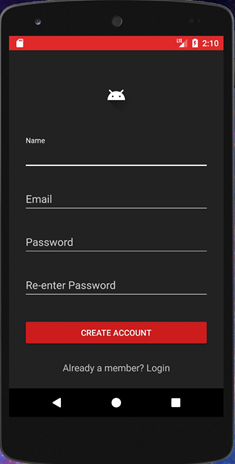 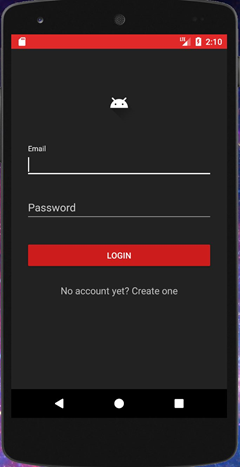 Sign Up Screen
New user sign up
Login Screen
User sign in
User Interface Design
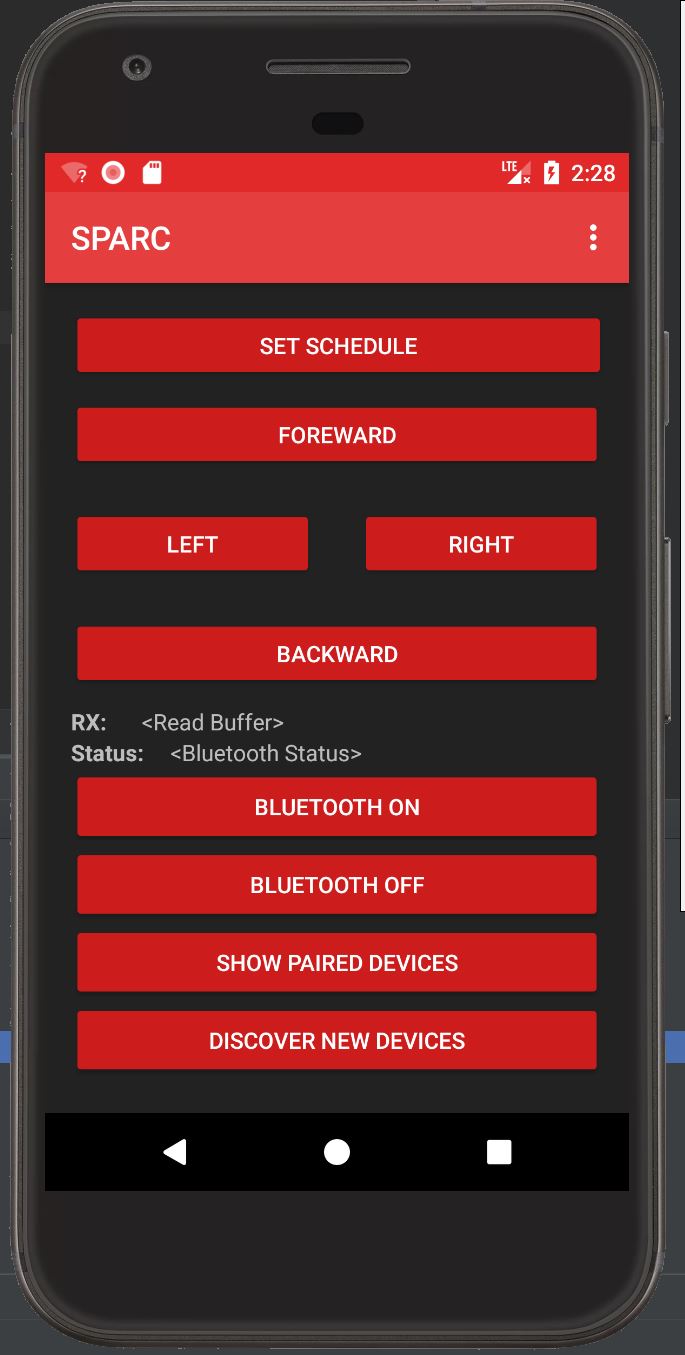 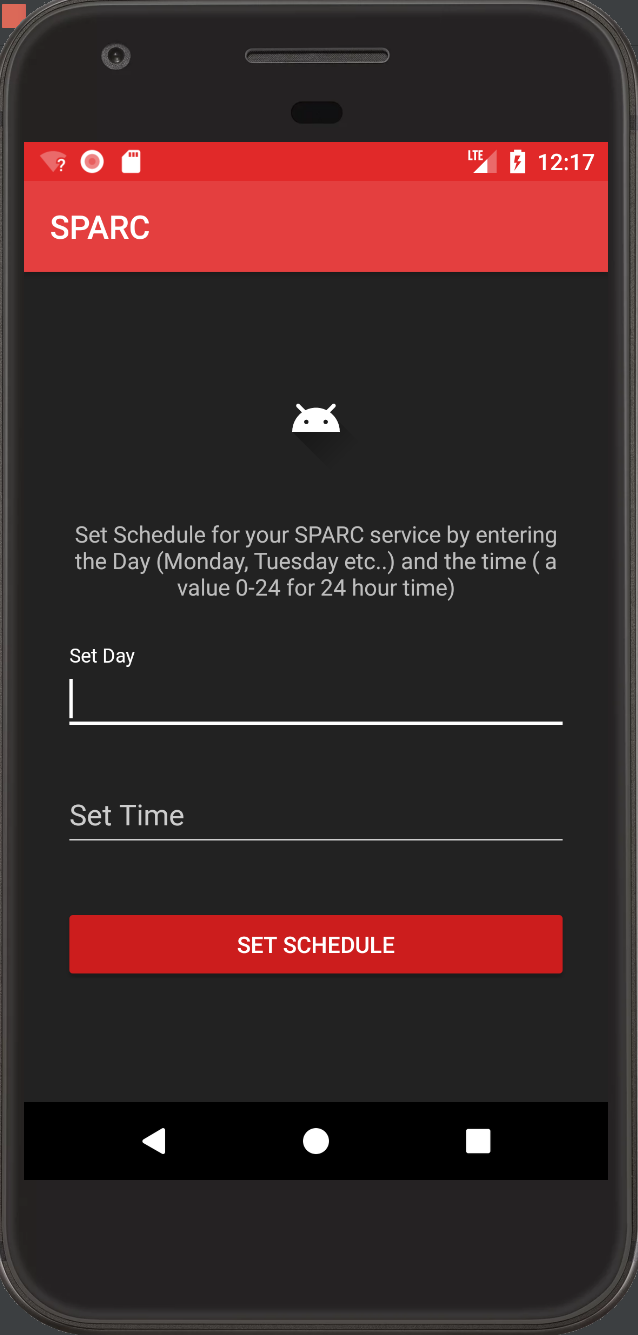 Set Schedule Screen
User inputs day (Monday, Tuesday, etc.)
User input time in 24 hour time on the hour.
Main Control Screen
SPARC movement controls
Sending the set schedule
Bluetooth functionality
User Settings
Mobile Application Process
Administrative Content
Budget
Work Distribution
P: Primary 
s: Secondary
[Speaker Notes: Big X for main component
Little x for secondary component]
Future Improvements
Detailed notifications to the mobile application.
Improve on current flow to motors to handle more weight.
The use of LIDAR instead of GPS.
Weather proofing and robustness for trash collection.
Questions?